古诗三首第一课时 浪淘沙
作者简介
刘禹锡（772－842），字梦得，汉族，唐朝彭城人，祖籍洛阳，唐朝文学家、哲学家，曾任监察御史。唐代中晚期著名诗人，有“诗豪”之称。其代表作品有《陋室铭》、《乌衣巷》、《石头城》、《蜀先主庙》、 《西塞山怀古》。
浪淘沙

                  刘禹锡
                                  
九曲/黄河/万里沙，浪淘/风簸/自天涯。
如今/直上银河去，同到/牵牛织女家。
浪淘沙
浪淘沙：唐代一种曲子的名称。
九曲：自古相传黄河有九道弯。   形容弯弯曲曲的地方很多。
浪淘：波浪淘洗。
簸：掀翻。 
直上银河：古代传说黄河与天上的银河相通。 
牵牛织女：银河系的两个星座名。自古相传，织女为天上仙女，下凡到人间，和牛郎结为夫妇。后西王母召回织女，牛郎追上天，西王母罚他们隔河相望，只准每年七月七日的夜晚相会一次。
九曲黄河万里沙，

浪淘风簸自天涯。

如今直上银河去，

同到牵牛织女家。
[Speaker Notes: PPT模板：www.1ppt.com/moban/                  PPT素材：www.1ppt.com/sucai/
PPT背景：www.1ppt.com/beijing/                   PPT图表：www.1ppt.com/tubiao/      
PPT下载：www.1ppt.com/xiazai/                     PPT教程： www.1ppt.com/powerpoint/      
Word模板：www.1ppt.com/word/                    Excel模板：www.1ppt.com/excel/              
试卷下载：www.1ppt.com/shiti/                    教案下载：www.1ppt.com/jiaoan/               
个人简历：www.1ppt.com/jianli/                    PPT课件：www.1ppt.com/kejian/ 
语文课件：www.1ppt.com/kejian/yuwen/    数学课件：www.1ppt.com/kejian/shuxue/ 
英语课件：www.1ppt.com/kejian/yingyu/    美术课件：www.1ppt.com/kejian/meishu/ 
科学课件：www.1ppt.com/kejian/kexue/     物理课件：www.1ppt.com/kejian/wuli/ 
化学课件：www.1ppt.com/kejian/huaxue/  生物课件：www.1ppt.com/kejian/shengwu/ 
地理课件：www.1ppt.com/kejian/dili/          历史课件：www.1ppt.com/kejian/lishi/]
万里黄河弯弯曲曲挟带着泥沙，波涛滚滚如巨风掀簸来自天涯。现在可以沿着黄河直上银河去，我们一起去寻访牛郎织女的家。
九曲黄河万里沙，浪淘风簸自天涯。
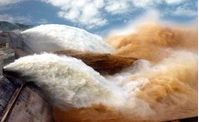 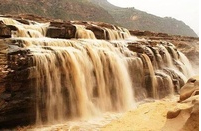 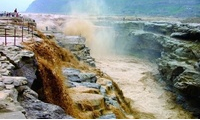 介绍：黄河，中国母亲河，全长约5464公里，流域面积约75.2万平方公里，是中国第二长河，世界第五大长河。由于河流中段流经中国黄土高原地区，因此夹带了大量的泥沙，所以它也被称为世界上含沙量最高的河流。
注释: ①浪淘风簸：黄河卷着泥沙，风浪滚动的样子。
             ②天涯: 天边。
译文: 弯弯曲曲的黄河从遥远的地方奔腾而来，一路夹裹着万里黄沙。
如今直上银河去，同到牵牛织女家。
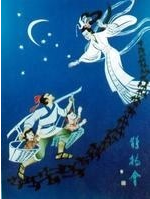 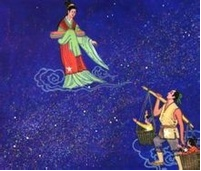 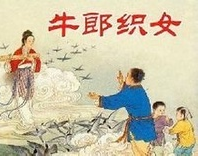 典故: 牛郎织女是一个很美丽的千古流传的爱情故事，是我国四大民间爱情传说之一。相传每年农历七月七日，有百鸟到银河搭鹊桥，牛郎织女相会。
译文：既然你是从天边而来，如今好像要直飞上高空，请你带上我扶摇直上，汇集到银河中去，一同到牵牛织女家里做客吧。
“如今直上银河去，同到牵牛织女家。”主要写了什么？
作者大胆的想象，想到了牛郎织女的神话传说。
自古“黄河”就与“雄伟”联系在一起，你能从诗中找出体现黄河雄伟壮观的词语吗？
从“九曲黄河”“浪淘风簸”中体会出来的。作者运用了夸张的手法。
“如今直上银河去，同到牵牛织女家。”
想象一下牛郎织女家什么样？表达了诗人怎样的思想感情？
    表达了诗人对宁静的田园生活的向往与憧憬。
思考：
这首古诗表达了作者怎样的情感？
歌颂黄河的气势宏大，抒发了诗人对祖国大好河山的热爱，对美好生活的向往。
课文链接
浪淘沙
唐·刘禹锡
                                                                                        莫道谗言如浪深，
                                            莫言迁客似沙沉。                                        
  千淘万漉虽辛苦，
                                            吹尽狂沙始到金。
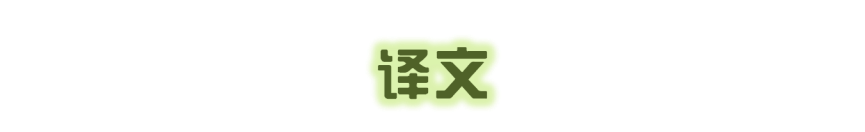 不要说流言蜚语如同急浪一样深得使人无法脱身，不要说被贬谪的人好像泥沙一样永远下沉。淘金千遍万遍的过滤虽然辛苦，但只有淘尽了泥沙，才会露出闪亮的黄金。
浪的特点是汹涌，气势大，一浪接一浪，这里指的是困难的来势很快，对人的打击很大，而且是三番两次的；沙的特点是沉重，多，流动的。说明了人一生遇到的困难很多，很沉重。但句前的“莫”，表达了作者对待挫折的乐观态度和勇敢面对，这两句话也是他对自己的自勉。“金”指的是成功。这里写出作者认为困难就是一种磨练，磨练过后总有一天能获得成功。
中心
这是诗人自勉，不要被眼前的苦难吓到，要抱着乐观的心态对待苦难，把困苦当做一种磨练，总有一天会成功的。
作者在诗的前两句已明明白白地表露了自己的坚强意志，接着又以沙里淘金这一具体事理联系到正义之身，历尽千辛万苦终归会经受住磨难而显出英雄本色，为天下人认可。
谢    谢